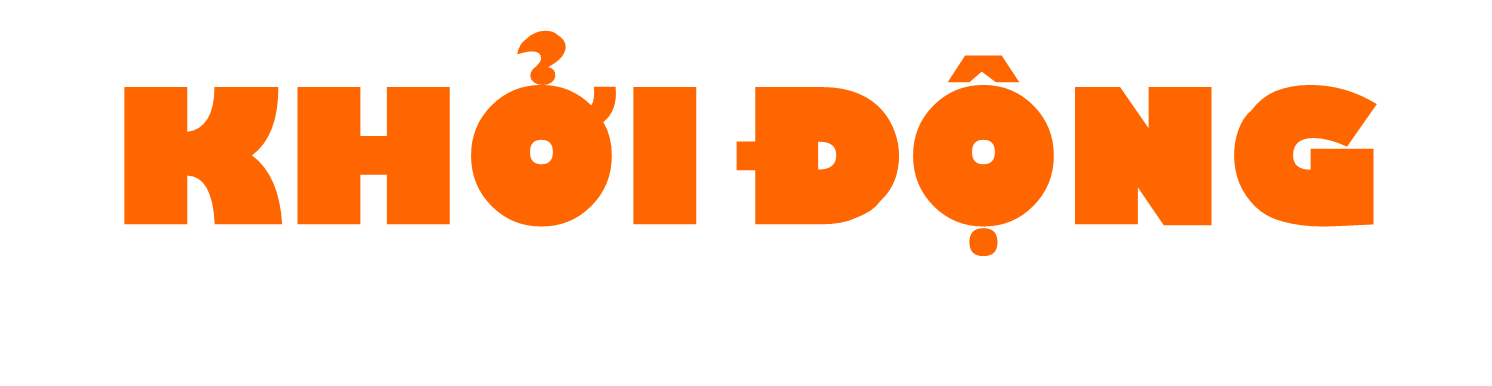 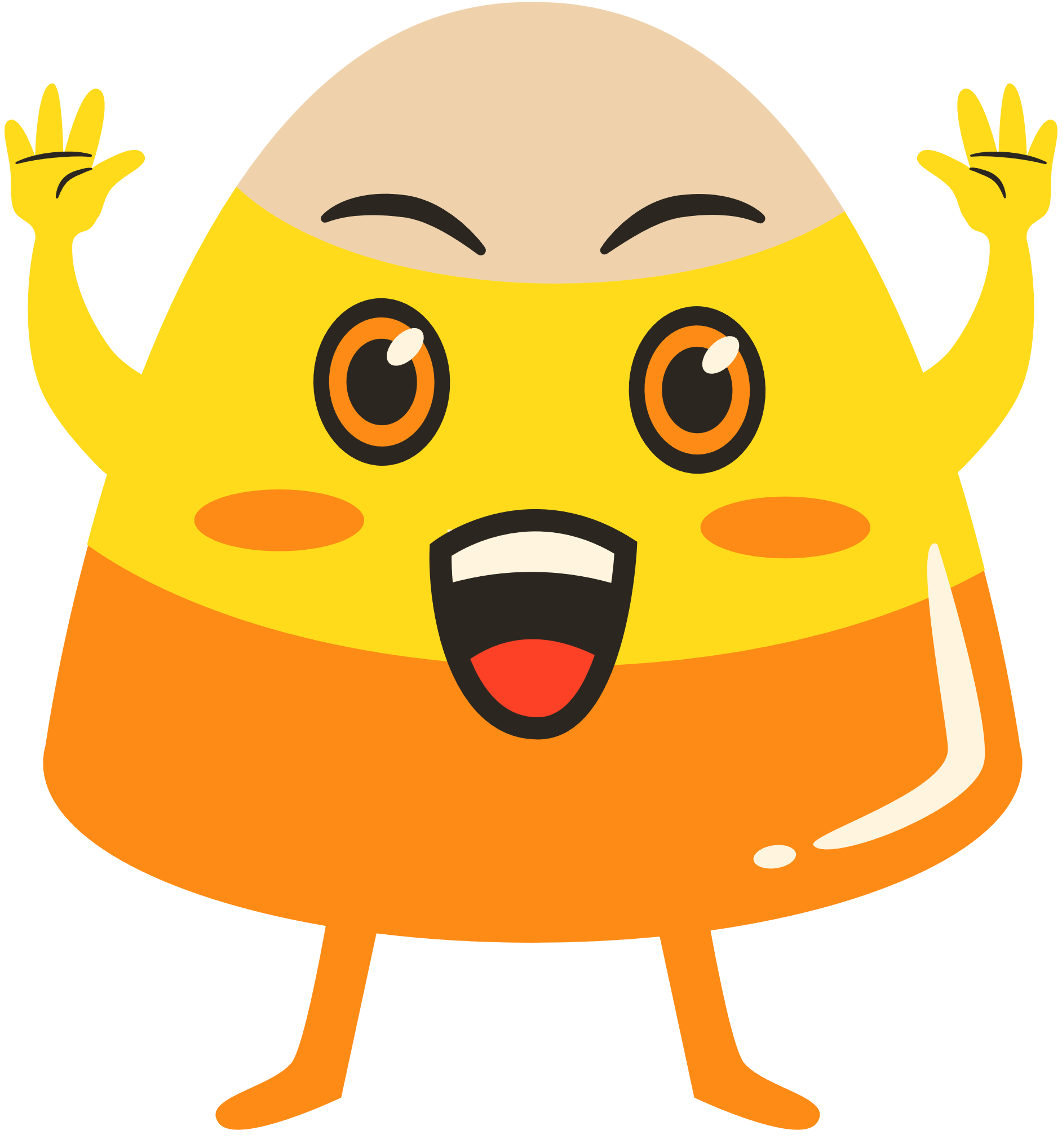 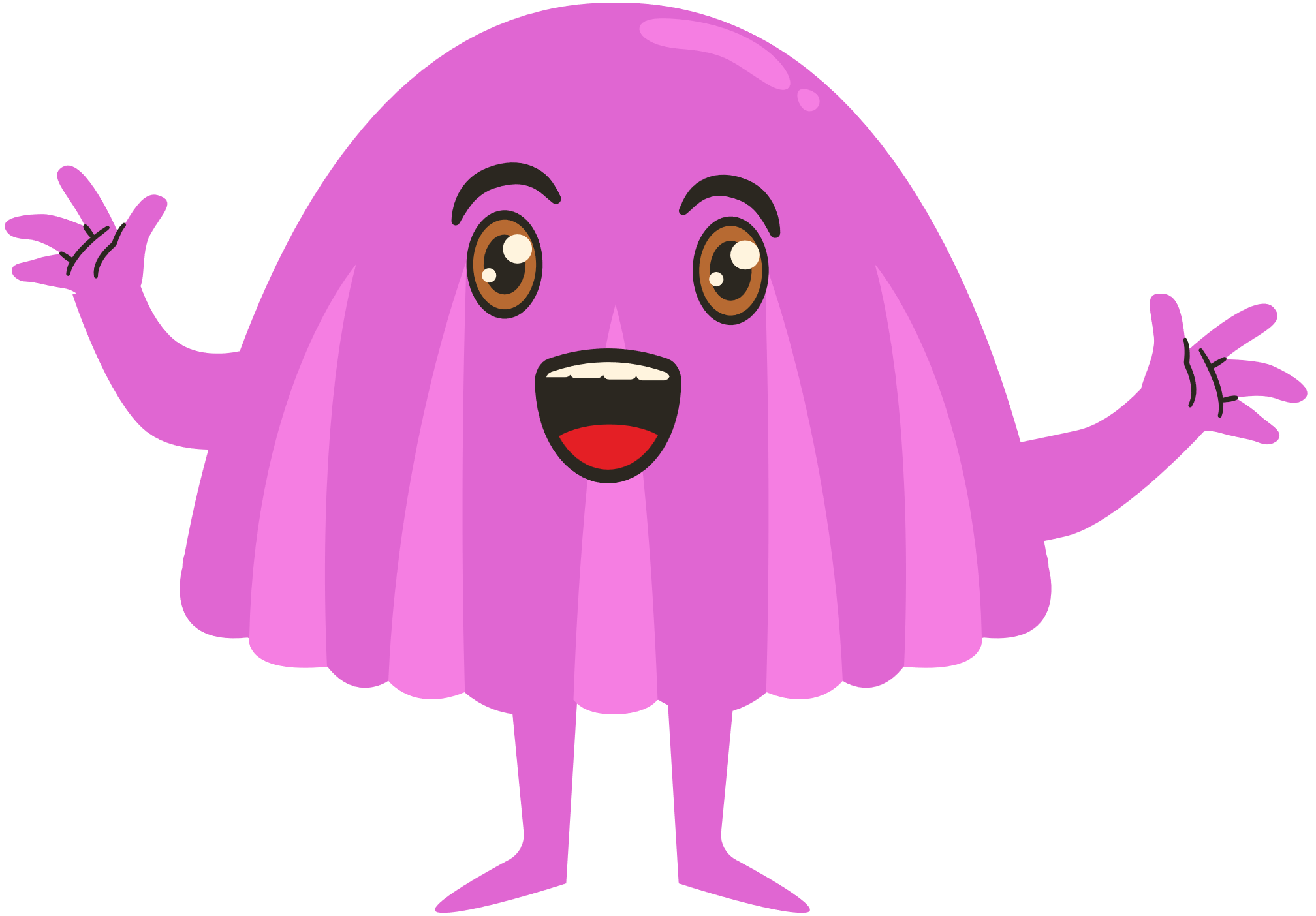 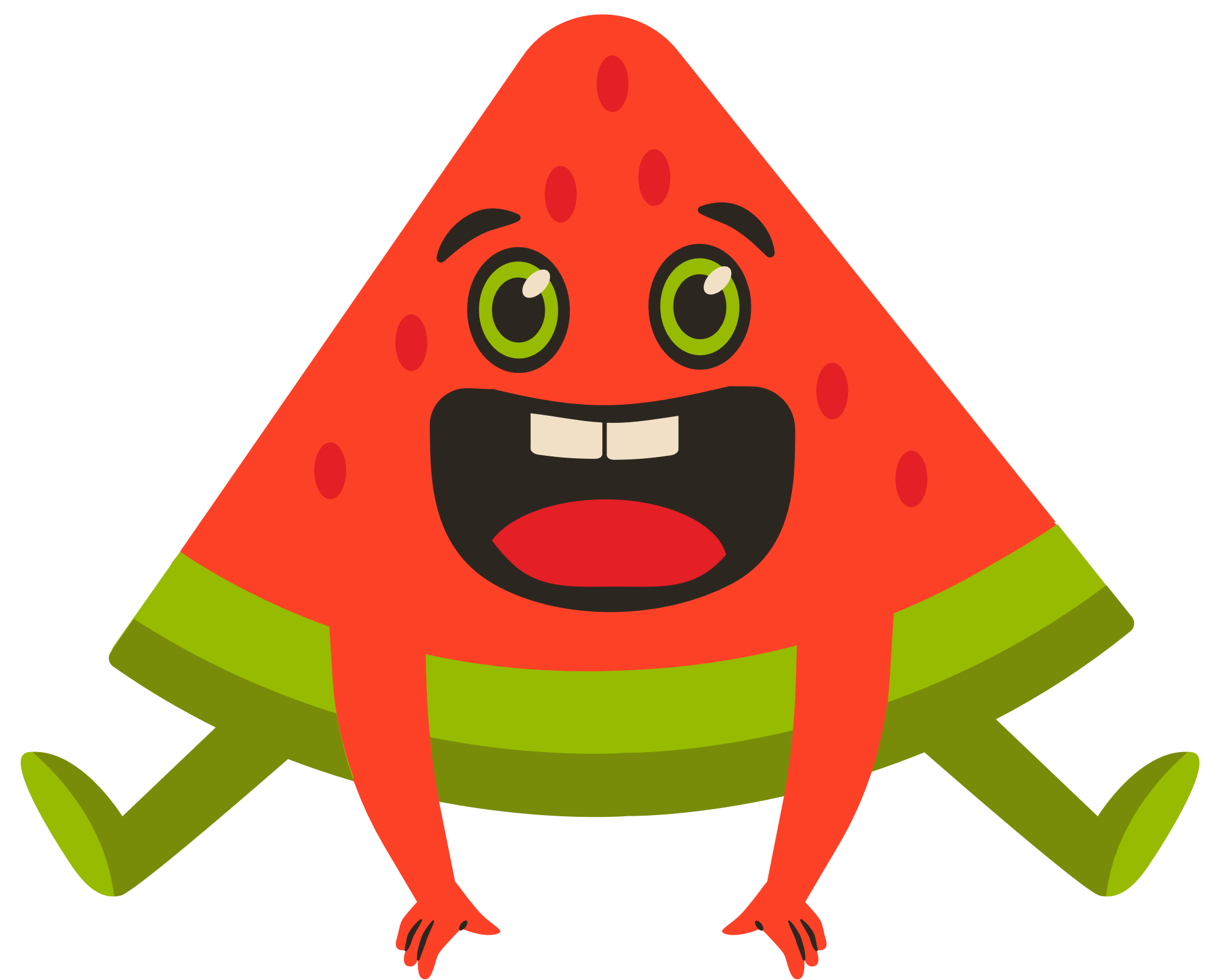 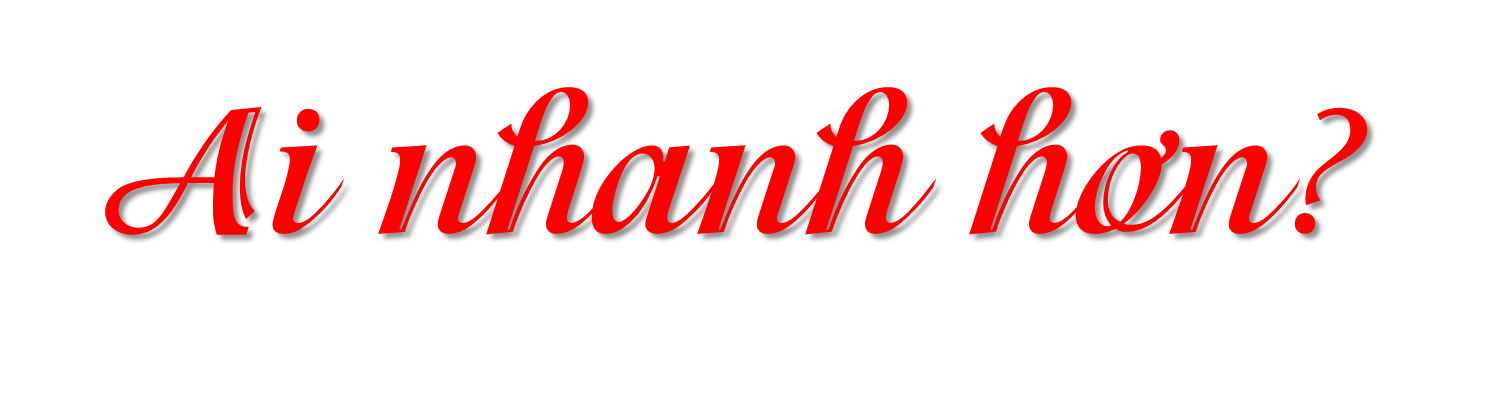 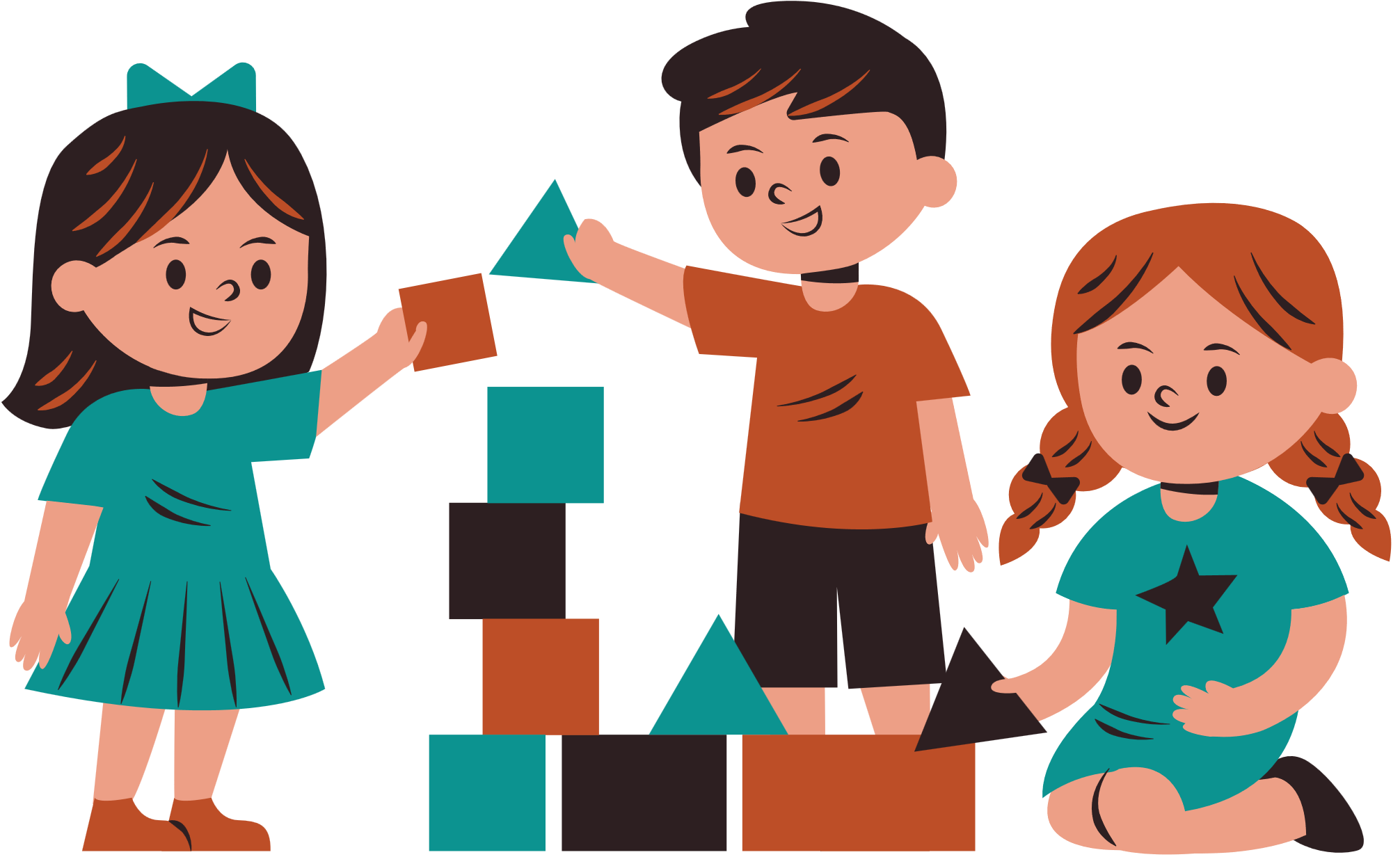 A
B
C
Hãy cho biết câu sau đây đúng hay sai?
S
Đ
D
AD là đường cao ứng với đáy BC
M
O
N
Hãy cho biết câu sau đây đúng hay sai?
Đ
S
G
H
GH là đường cao ứng với đáy ON
P
K
Q
Hãy cho biết câu sau đây đúng hay sai?
Đ
S
X
PX là đường cao ứng với đáy KQ
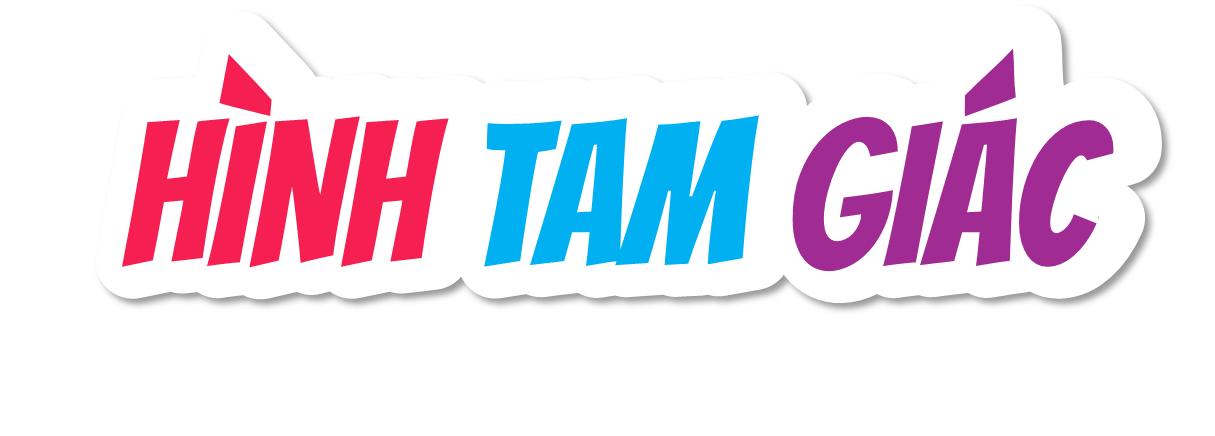 Bài 25
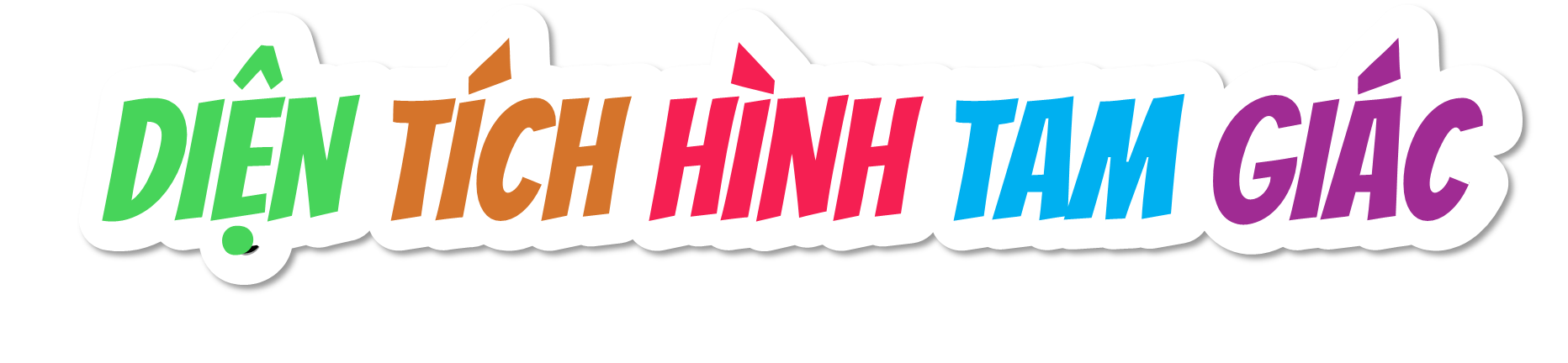 Tiết 2: VẼ ĐƯỜNG CAO CỦA HÌNH TAM GIÁC
Giáo viên: Vũ Thị Hường
Lớp 5C
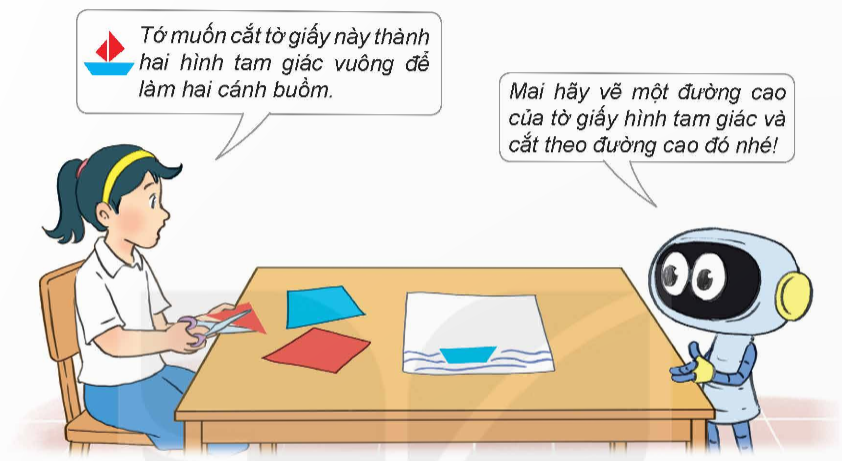 A
B
C
a) Vẽ đường cao của hình tam giác có hai góc nhọn ở đáy.
Qua đỉnh A, vẽ đường thẳng vuông góc với cạnh BC, cắt BC tại điểm H; AH là đường cao ứng với đáy BC của hình tam giác ABC.
H
A
B
C
Kéo dài cạnh BC.
Qua đỉnh A, vẽ đường thẳng vuông góc với đường thẳng BC, cắt BC tại điểm H; AH là đường cao ứng với đáy BC của hình tam giác ABC.
H
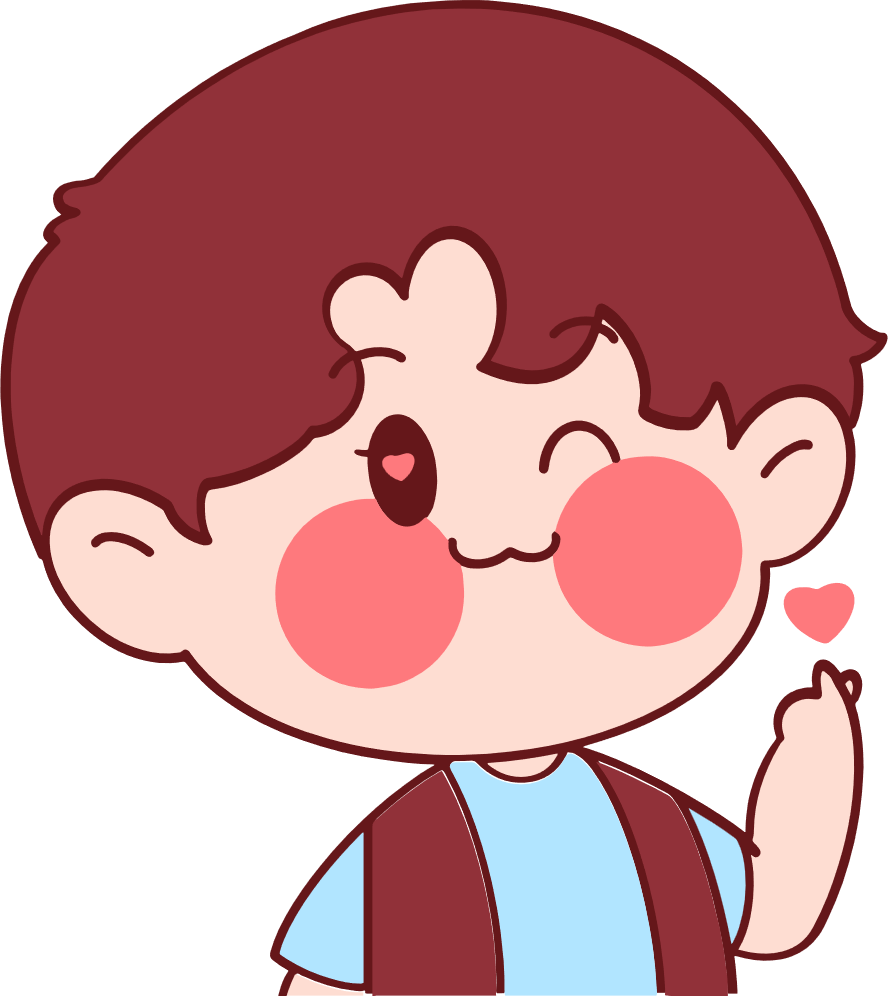 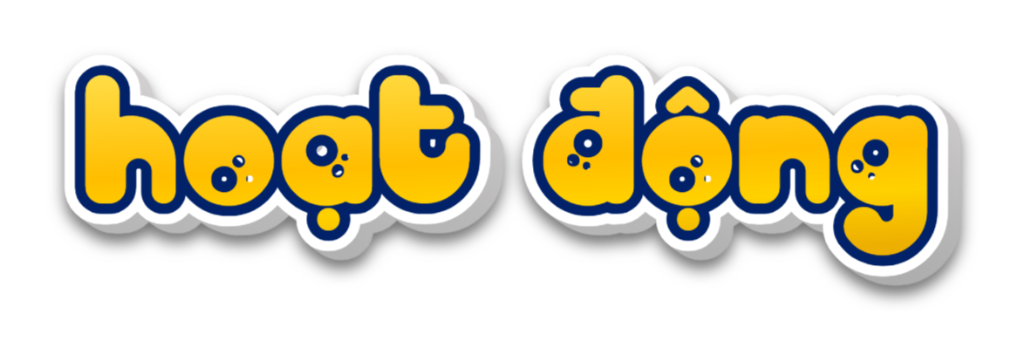 a) Vẽ hình tam giác DEG, IKL trên giấy kẻ ô vuông như hình bên rồi vẽ đường cao ứng với đáy GE, KI của các hình tam giác đó.
1
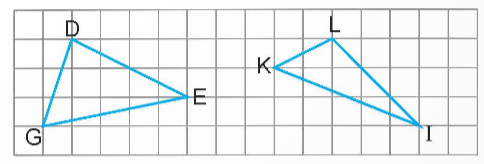 K
H
2
Vẽ hình (theo mẫu), biết rằng:
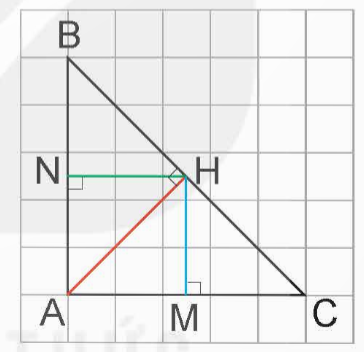 • AH là đường cao ứng với đáy BC của hình tam giác ABC;
• HN là đường cao ứng với đáy AB của hình tam giác HAB;
• HM là đường cao ứng với đáy AC của hình tam giác HAC.
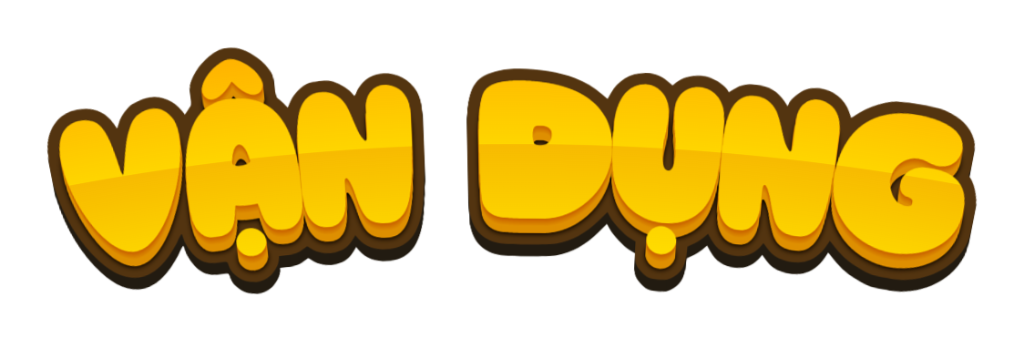 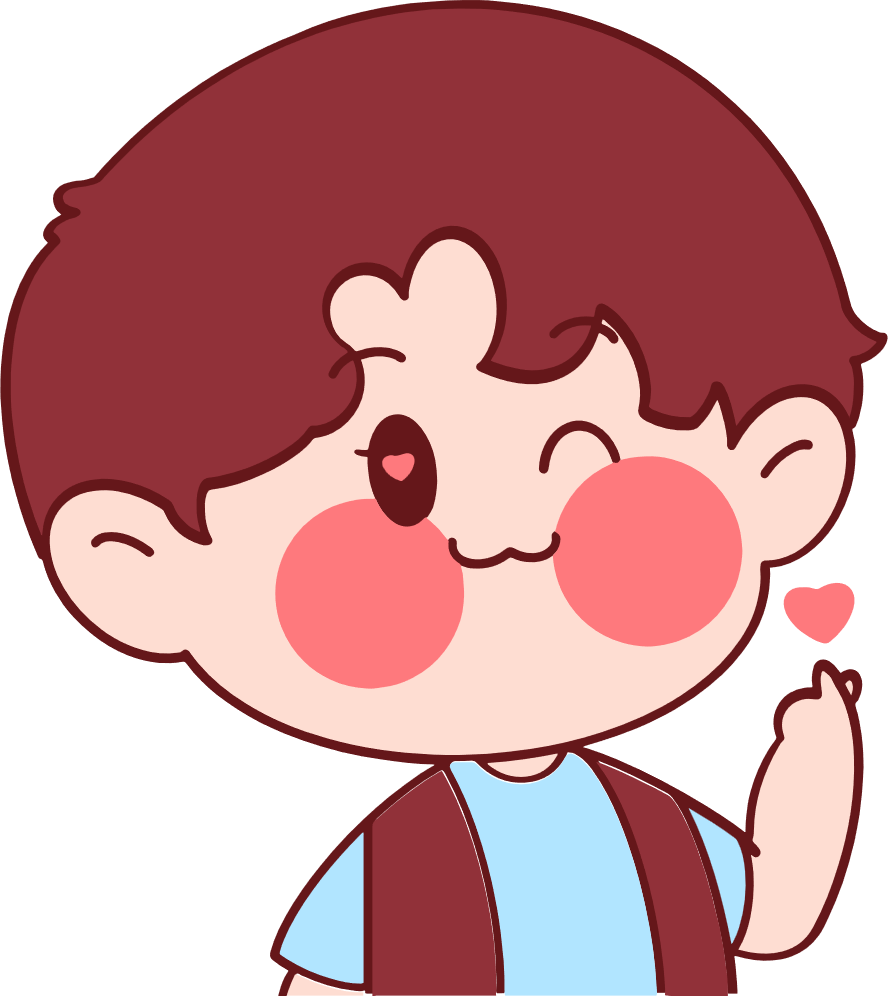 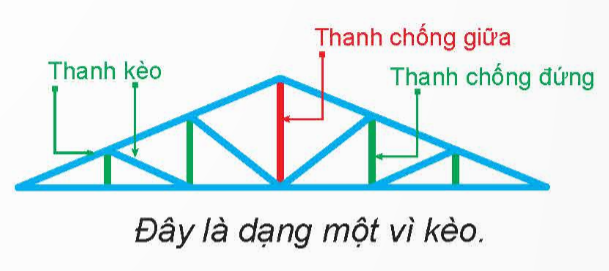 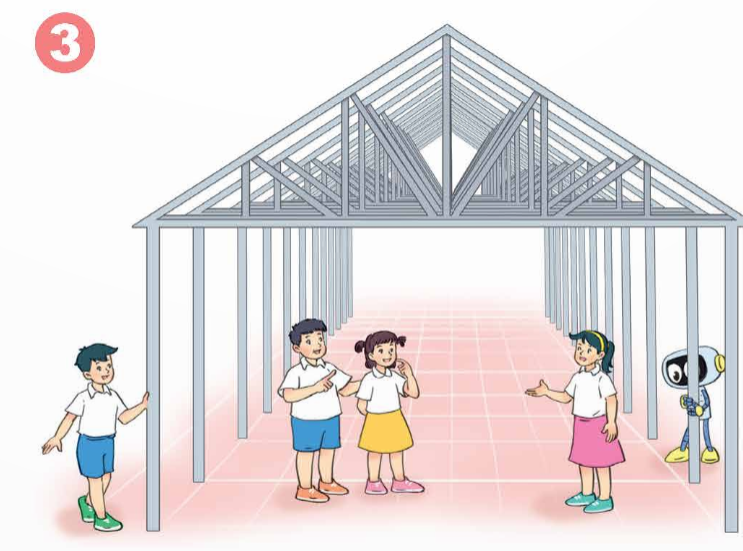 Em hãy vẽ một vì kèo vào vở
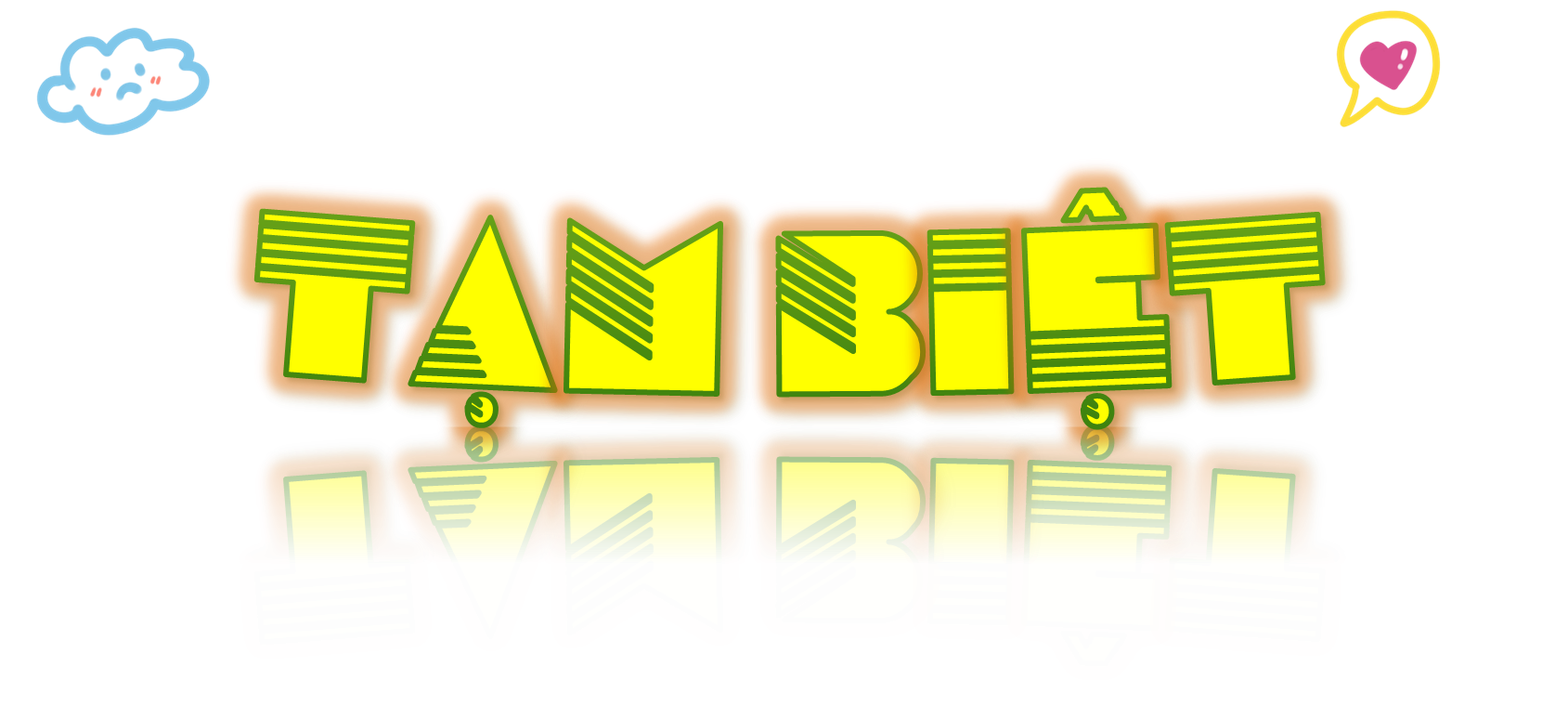 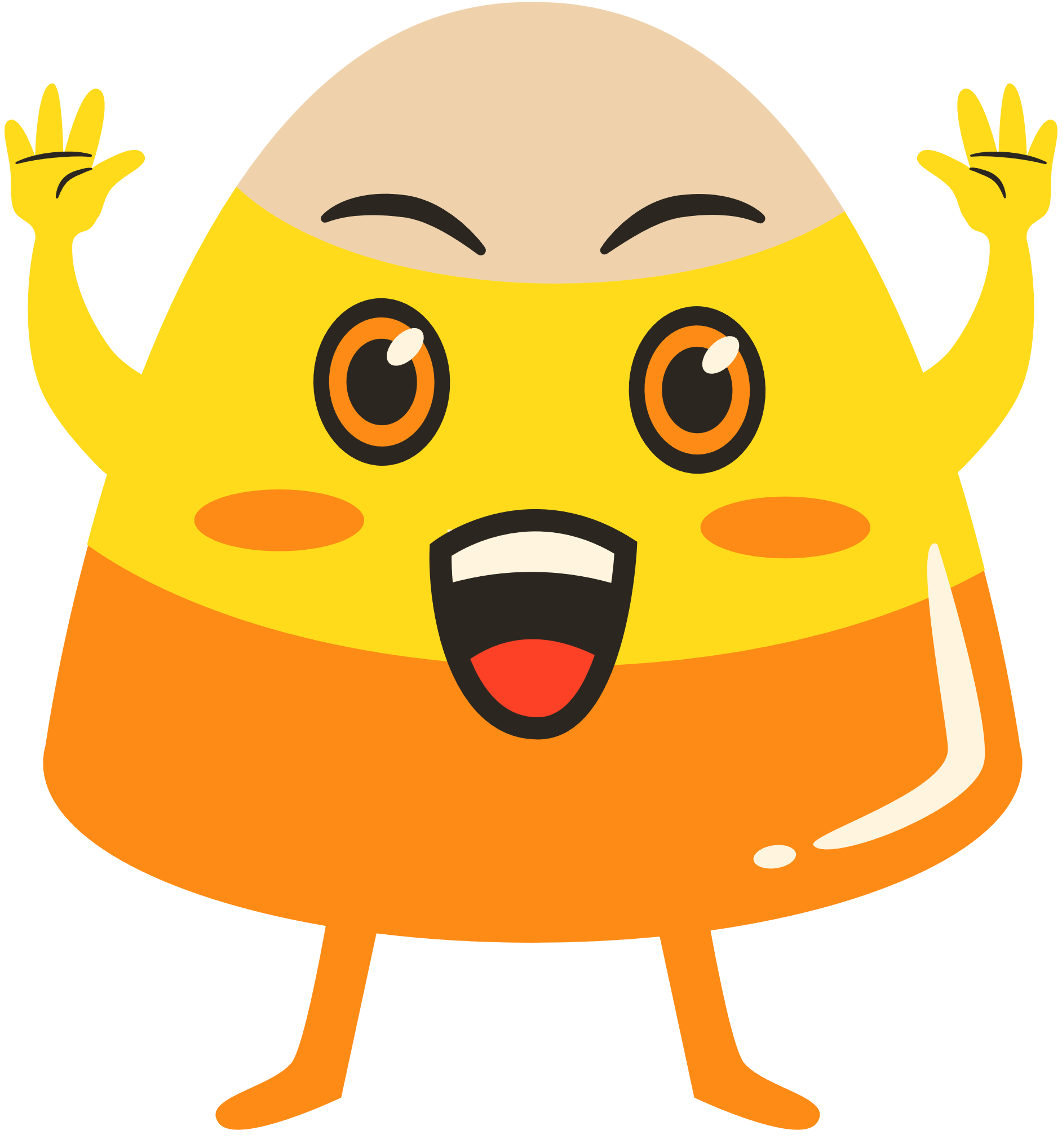 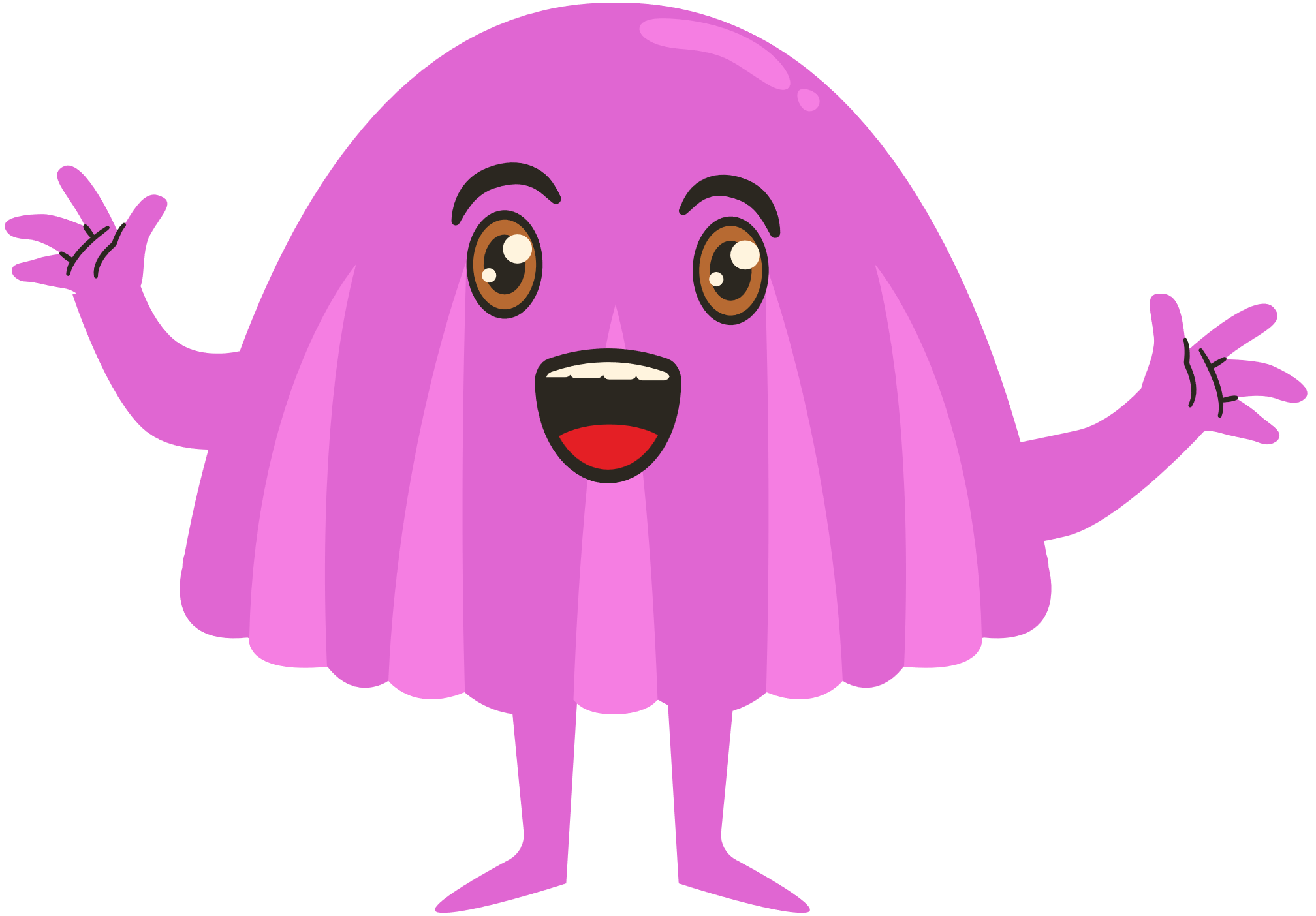 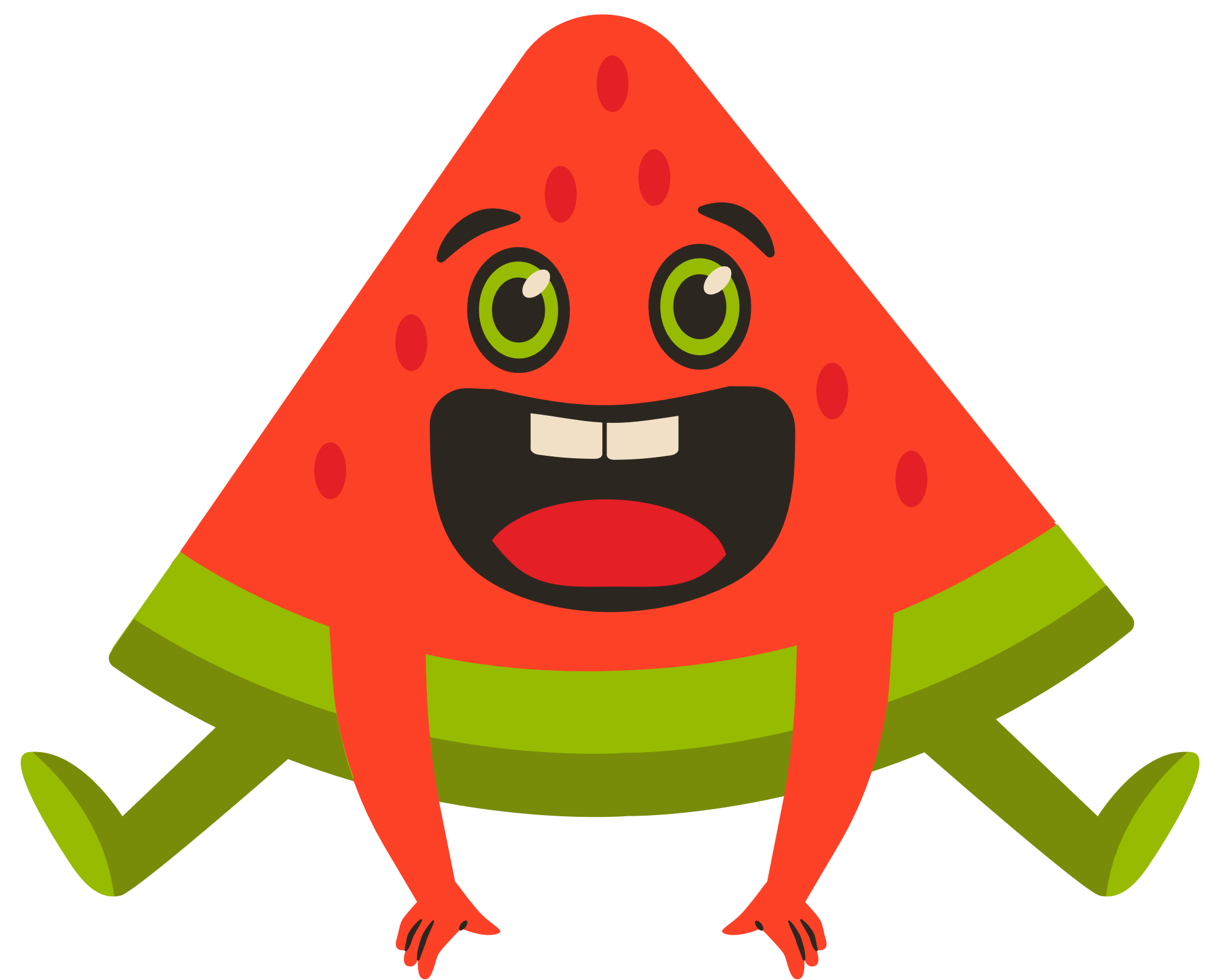